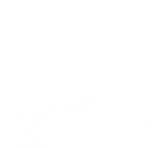 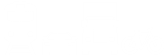 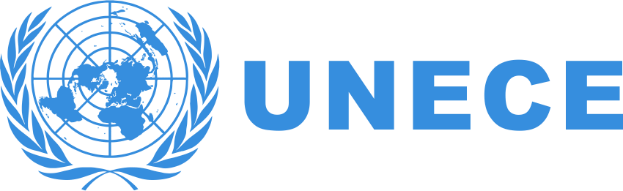 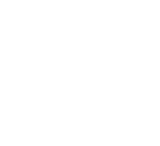 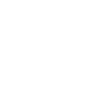 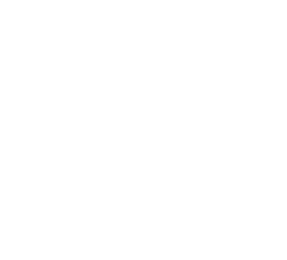 ENERGY
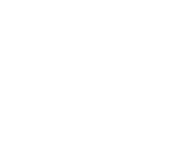 Natural gas in transport sector in the UNECE region
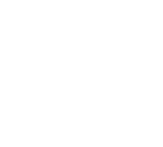 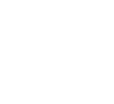 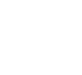 UNECE work on natural gas
Natural gas as a source of energy has a significant positive impact on the implementation of the SDGs
Activities under the UNECE Group of Experts on Gas:
Policy dialogues on the enabling role of gas in attaining SDG 3, SDG 7, SDG 9 and SDG 11 
Policy dialogues on synergies between renewable electricity and gas in the future energy system 
Case studies on gas as an enabler of the integration of variable renewable energy       sources 
Policy dialogues on the impact of gas in improving urban air quality
Case studies and best practices on the impact of gas in improving urban air quality  
Guidelines on the use of natural gas (CNG and LNG)  in transportation
Policy dialogues on the role of gas and gas infrastructure in carbon capture and storage
Policy dialogue on gas and LNG supply, transit, and demand
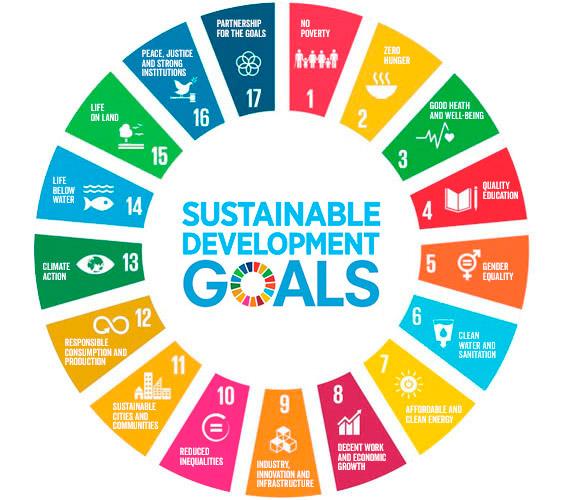 The 1958 and 1997 UN Vehicle Agreements​ and main UN Regulations for Natural Gas-powered Vehicles:
UN Regulation No. 15
UN Regulation No. 49    
UN Regulation No. 83 


  
UN Regulation No. 110 
UN Regulation No. 115 
UN Regulation No. 133
2
[Speaker Notes: - UN Regulation No. 15: Uniform provisions concerning the approval of vehicles equipped with a positive-ignition engine or with a compression-ignition engine with regard to the emission of gaseous pollutants by the engine - method of measuring the power of positive-ignition engines - method of measuring the fuel consumption of vehicles ;​
   - UN Regulation No. 49 : Uniform provisions concerning the measures to be taken against the emission of gaseous and particulate pollutants from compression-ignition engines for use in vehicles, and the emission of gaseous pollutants from positive-ignition engines fuelled with natural gas or liquefied petroleum gas for use in vehicles ;​
   - UN Regulation No. 83 : Uniform provisions concerning the approval of vehicles with regard to the emission of pollutants according to engine fuel requirements; ​
  - UN Regulation No. 110 : Uniform provisions concerning the approval of: ​
 I. Specific components of motor vehicles using compressed natural gas (CNG) and/or liquefied natural gas (LNG) in their propulsion system ​
II. Vehicles with regard to the installation of specific components of an approved type for the use of compressed natural gas (CNG) and/or liquefied natural gas (LNG) in their propulsion system;​
  - UN Regulation No. 115 : Uniform provisions concerning the approval of: ​
I. Specific LPG (liquefied petroleum gases) retrofit systems to be installed in motor vehicles for the use of LPG in their propulsion system ​
II. Specific CNG (compressed natural gas) retrofit systems to be installed in motor vehicles for the use of CNG in their propulsion system ;​
 -  UN Regulation No. 133: Uniform provisions concerning the approval of motor vehicles with regard to their reusability, recyclability and recoverability. ​]
Improving capacities of the UNECE member States to decarbonize the transport sector by increasing the use of natural gas as a motor fuel
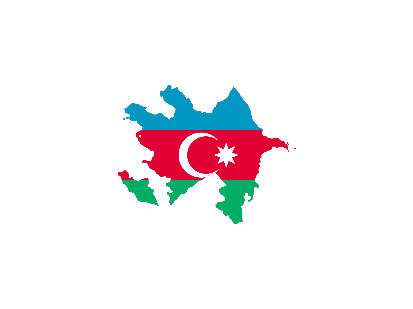 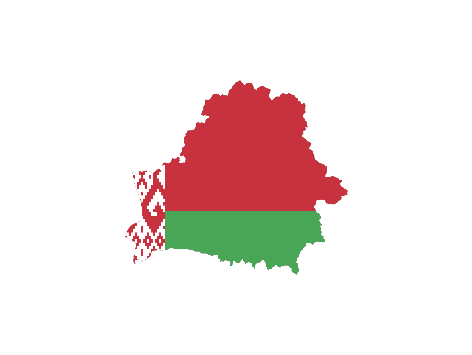 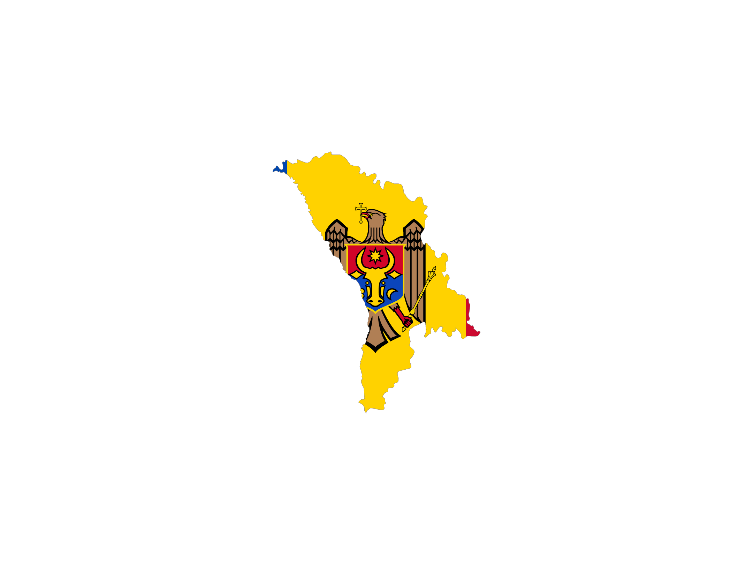 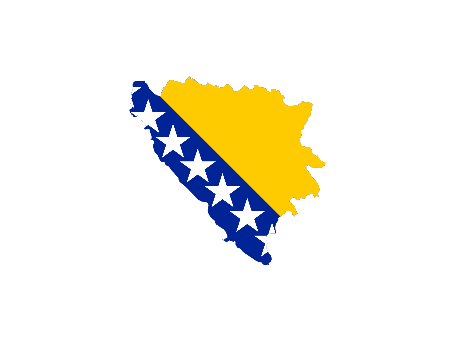 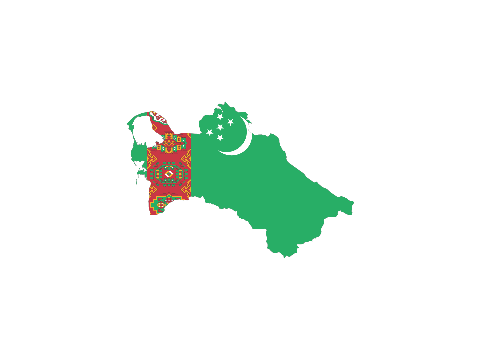 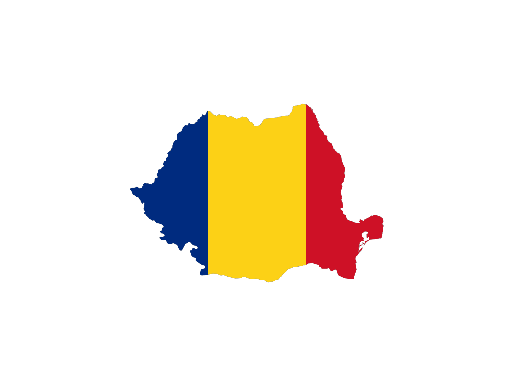 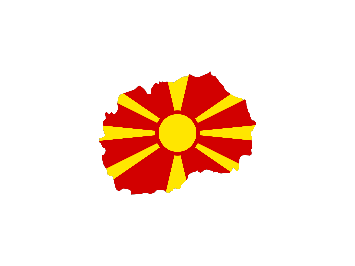 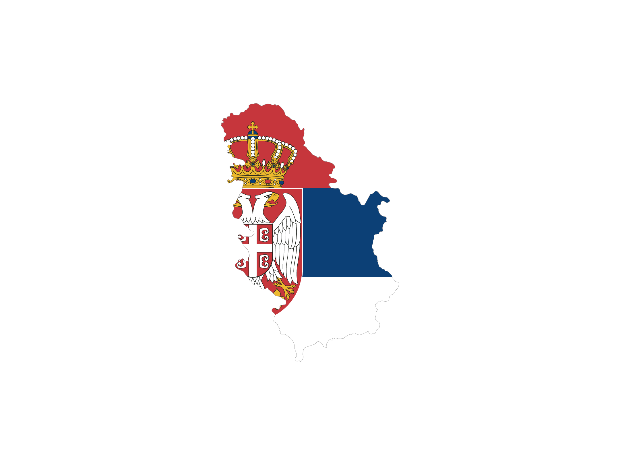 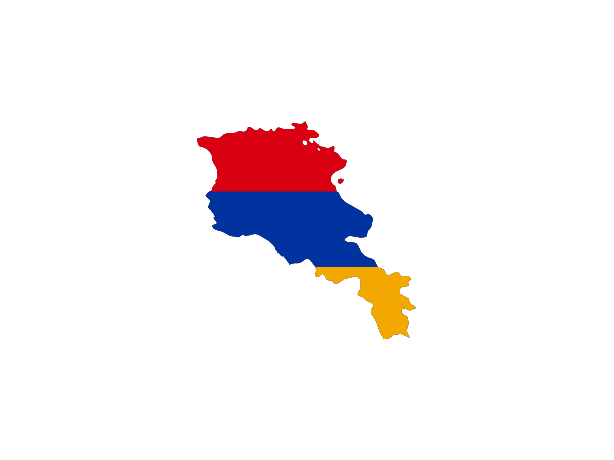 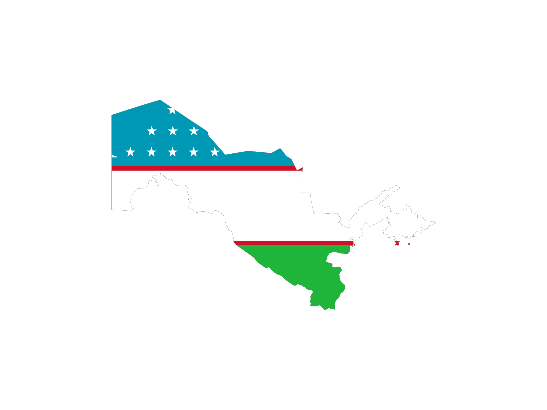 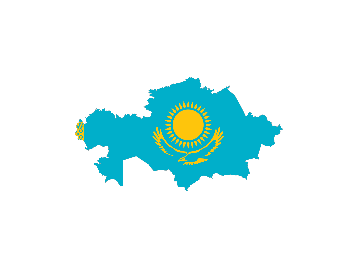 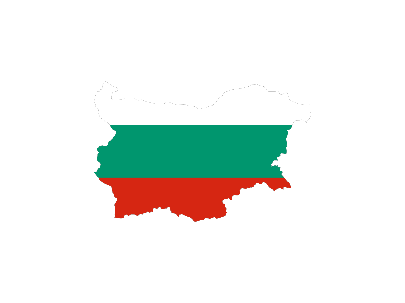 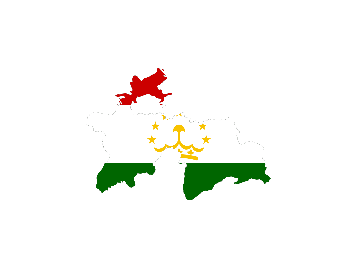 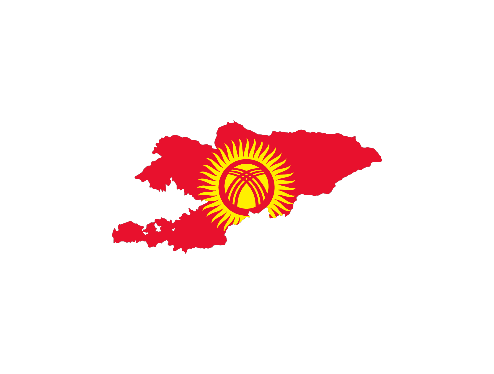 The two-year project covered 14 countries 

Short term goal: improvement of understanding of benefits of natural gas in transportation as a low-carbon option 
 
Longer-term goal, contribution to reducing pollution from road transport thus contribution to improving urban air quality in large cities
3
Improving capacities of the UNECE member States to decarbonize the transport sector by increasing the use of natural gas as a motor fuel
REGIONAL REPORT
Comprehensive report on natural gas vehicles (NGV) market development in 14 countries
EVENTS
Webinar “Decarbonizing Transport with Natural Gas,” 9 December 2020
Workshop “Decarbonizing Transport with Natural Gas: launch of the regional study,” St. Petersburg, ​8 October 2021
Workshop "Supporting Transport Decarbonization in Kazakhstan,” Almaty, 24-25 November 2021
Almaty Energy Forum "Building resilient energy systems in Central Asia”, 14-16 November 2022
REPORT DESSIMINATION
Meetings with the Ministries of Energy, Ministries of Economy,  municipalities 
Energy Week: Central Asia and Mongolia, April 2022
Energy Forum, Baku, Azerbaijan, June 2022
Russian Energy Week, October 2022
Project webpage: https://unece.org/project-gas-transport-0
4
NGV report:
The main goal is to contribute to NGV market development in UNECE countries:
to accumulate the best practices for NGV market development
to analyze the specifics of selected countries
to estimate an effect of natural gas usage for sustainable development
5
Lessons learned from project implementation:
What were the challenges?
What has worked well?
Identification of country focus activities
Comprehensive approach
Harmonization of national legislation
Regional overview of NGV markets
Life cycle analysis
Building capacities in the longer-term
Provision of guidance to stakeholders
Platform for communication of experts
Covid-19 pandemic
6
Way forward and 
recommendations for future projects:
Adjusting recommendations to country specific context
Focus on sub-regional analysis of transport andenergy sectors
Inclusion of more successful cases and best practices
Focus on public relations and popularization campaigns
7
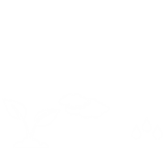 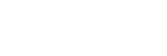 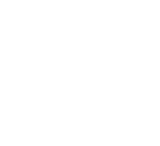 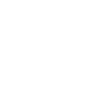 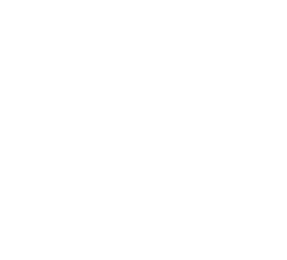 Thank you for your attention!

Branko Milicevic 
branko.milicevic@un.org 


Nadejda Khamrakulova
nadejda.khamrakulova@un.org
ENERGY
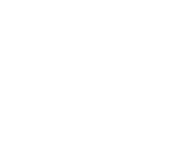 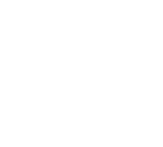 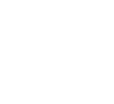 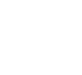 8